Nederland en Europa
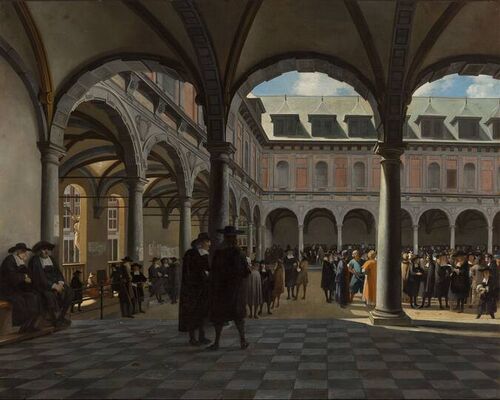 Tijd van Regenten en Vorsten
1600 – 1700
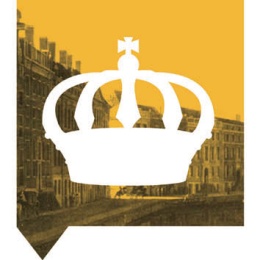 Nederland = waterland
Nederland is drassig
=
Ongeschikt voor verbouwen van graan
????
Specialisatie
= jezelf concentreren op het verbouwen van 1 product
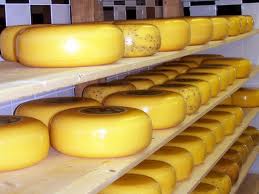 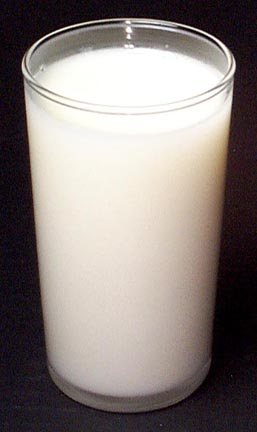 Graan
Zuivel
(melk , boter en kaas)
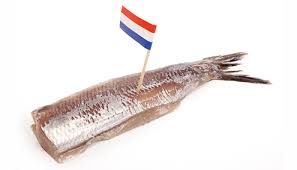 Haring
Handel in Europa
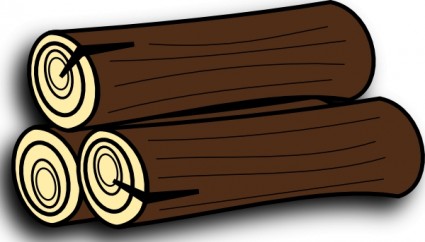 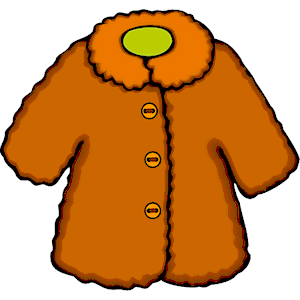 Oostzeegebied:
Graan, hout en bont
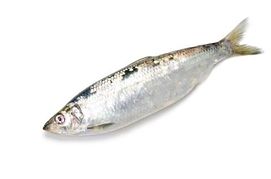 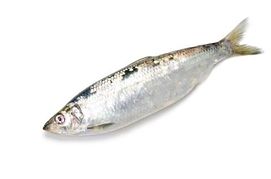 De Republiek:
Zuivel en haring
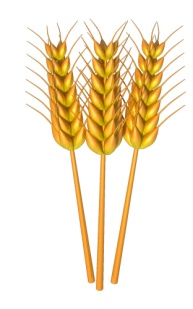 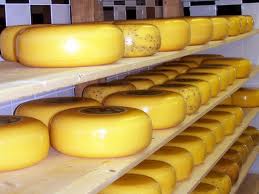 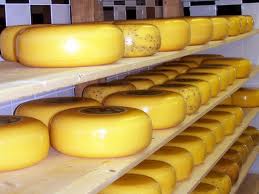 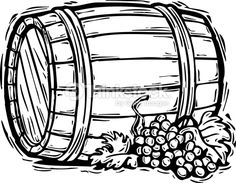 Middelandse zeegebied:
Wijn, olijfolie, zijde
Fluitschip
Nederlanders ontwierpen een nieuw schip
 Langer en smaller 
 Meer laadruimte
 Minder bemanning nodig


Goedkoper
 Nederlanders worden de belangrijkste vervoerders
 Grote winsten in de handel
1585 - Val van Antwerpen
Spanje verovert antwerpen
1585 - Blokkade van Antwerpen
De republiek gaat de haven van Antwerpen blokkeren
Schepen moeten naar Amsterdam
Amsterdam vervangt Antwerpen
Als belangrijkste haven van europa
Antwerpen is nu van Spanje  dus van de vijand!
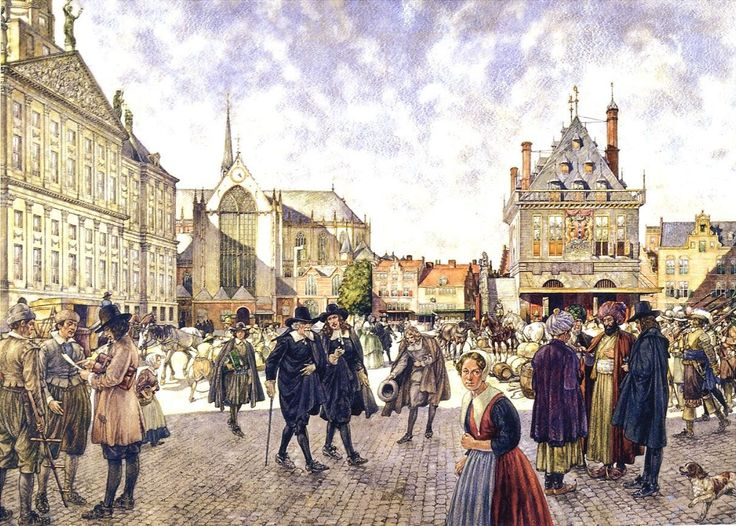 Amsterdam: Stapelmarkt
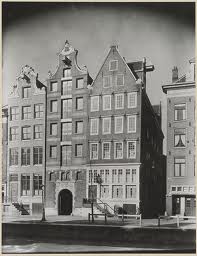 In Amsterdam worden de goederen opgeslagen in pakhuizen

Later worden de goederen doorverhandeld op de beurs

Als de prijs gestegen is  winst
= kapitalisme

Amsterdam wordt de stapelmarkt van Europa

Handelskapitalisme
 Winst maken
 Opnieuw investeren in de handel
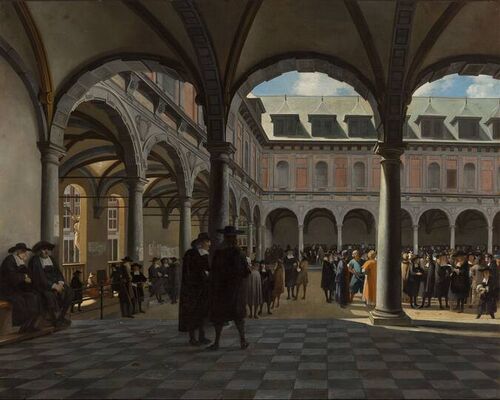 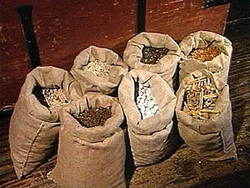 Grachtengordel
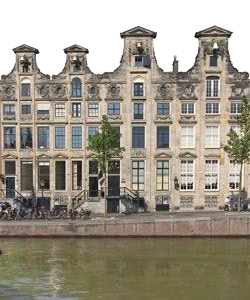 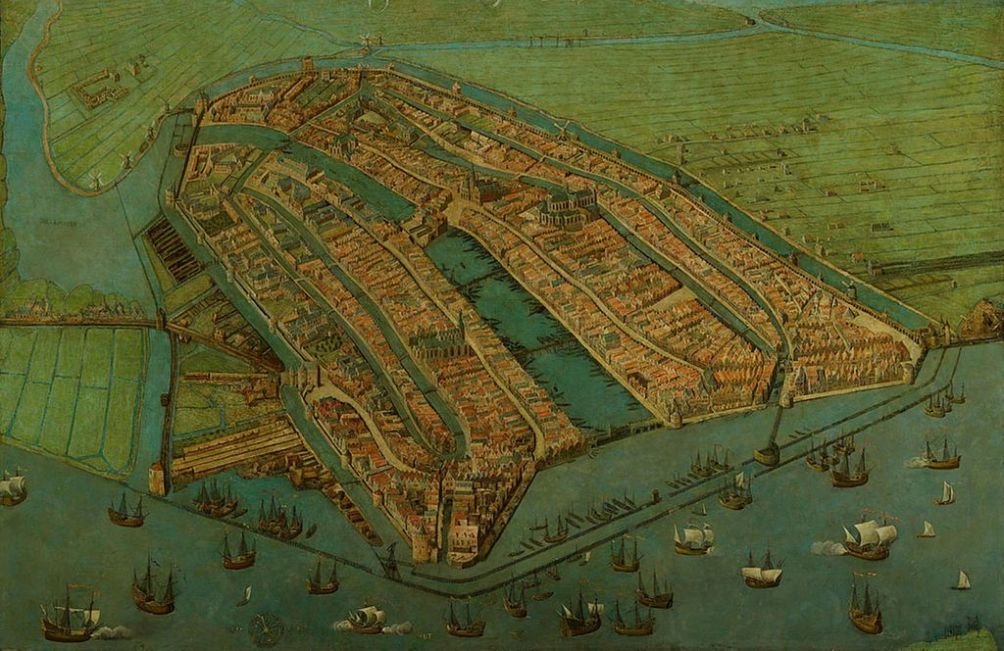 ‘Stadspaleisjes’ 
 rijke kooplieden
 bankiers
 stadsbestuurders 
 andere rijke Amsterdammers

 Symbool van rijkdom en macht
= Gouden Eeuw
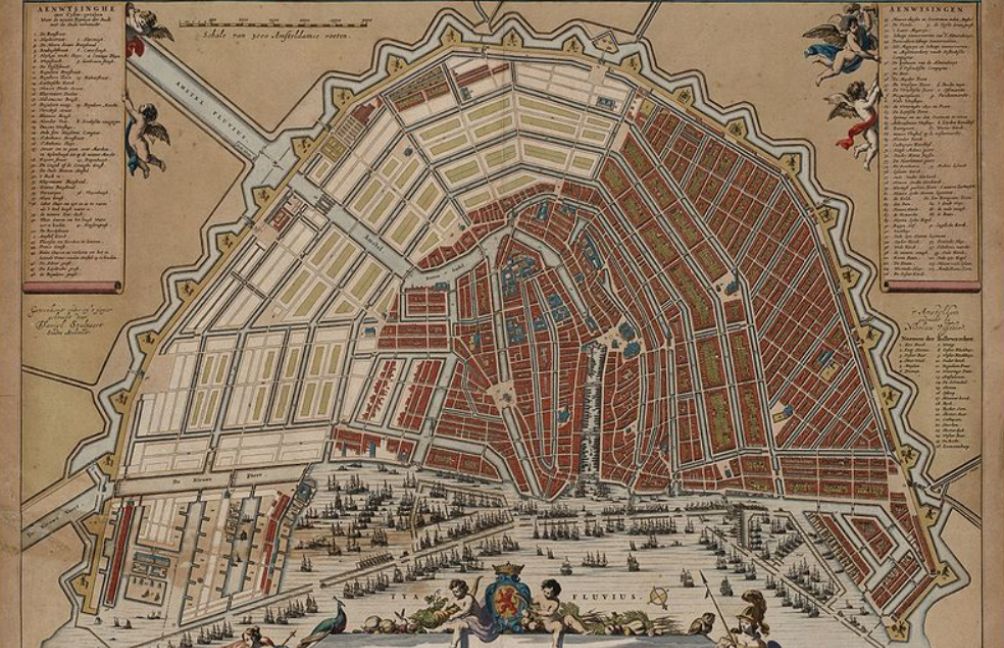 De macht van de Republiek
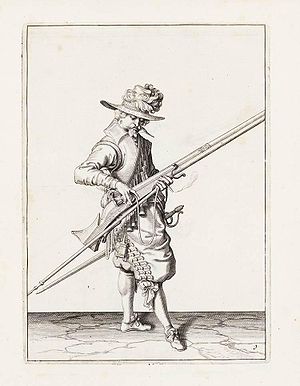 Economische rijkdom 
militaire macht
goede huursoldaten

Republiek verslaat Spanje
= Vrede van Münster (1648)

Republiek rijkste en machtig

Engeland wil de macht van de Republiek breken 
 Engelse zeeoorlogen (vanaf 1652)
 handelsoorlogen
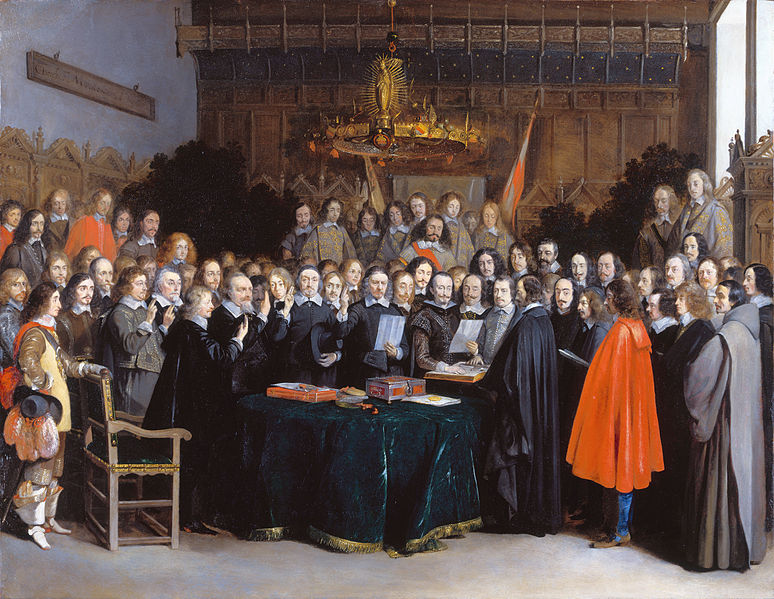 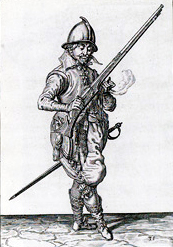 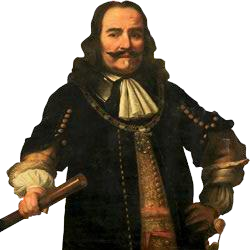 Engelse zeeoorlogen
De Engelsen wilden meer macht dan de Republiek
 handel en economische macht
 militaire macht 

Engelse zeeoorlogen
1652 – 1654: gelijkspel
1665 – 1667: winst Republiek
Michiel de Ruyter
Tocht naar Chatham
1672 – 1678: winst Engeland

 Einde van de macht van de Republiek
 geen economische grootmacht meer
 geen militaire grootmacht meer
 Einde van de Gouden Eeuw
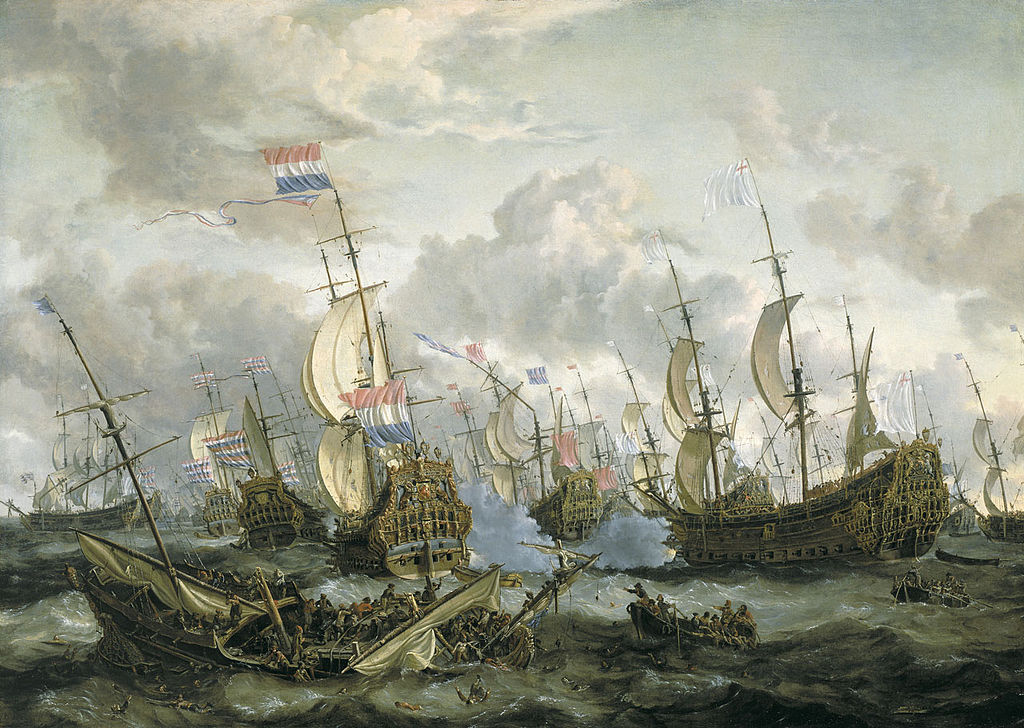 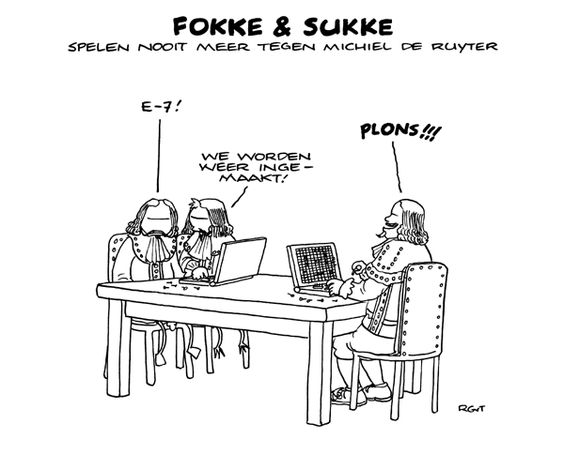 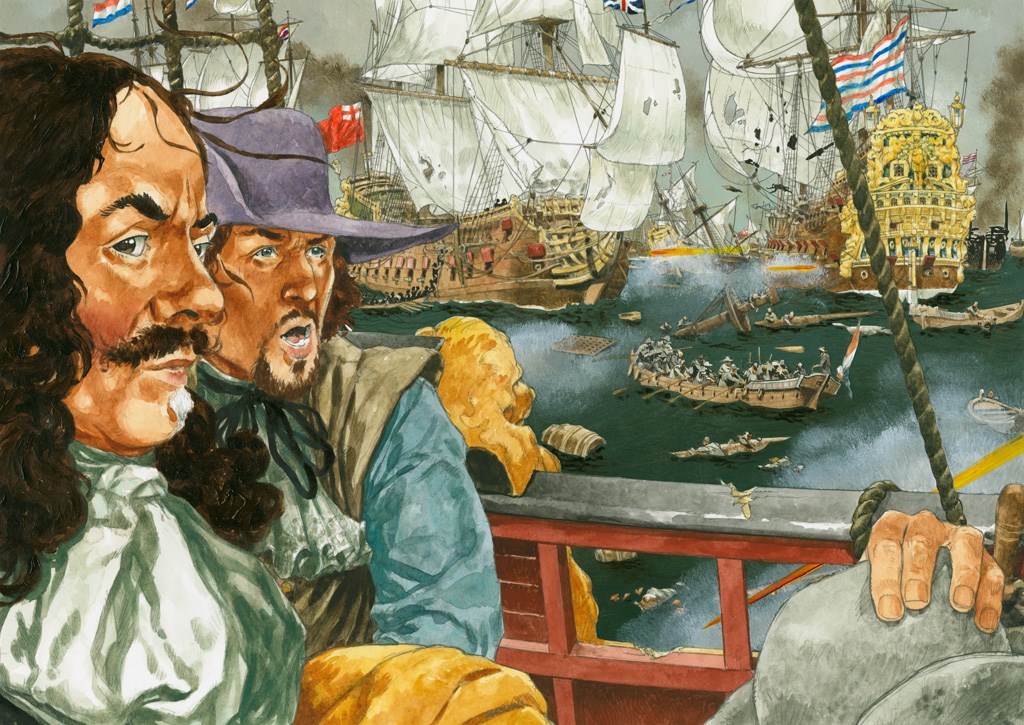 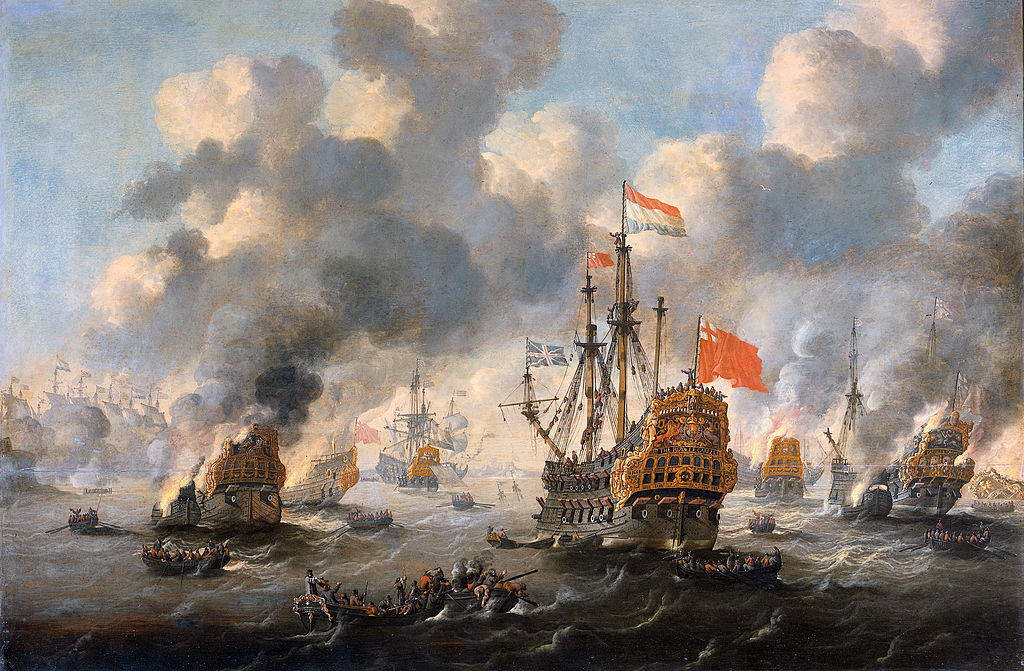 1672: het Rampjaar
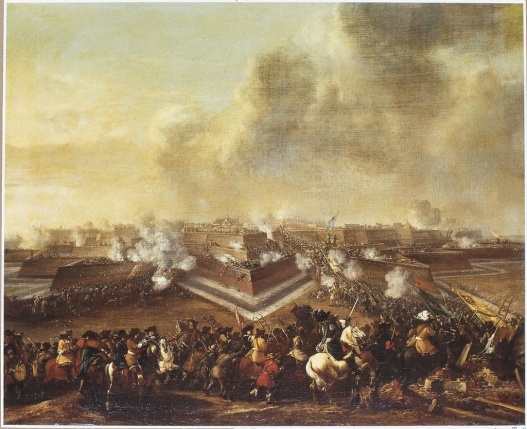 Keulen en Münster
Engeland
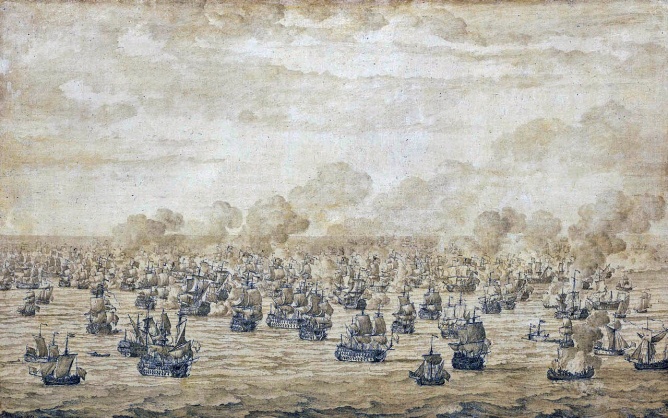 Frankrijk
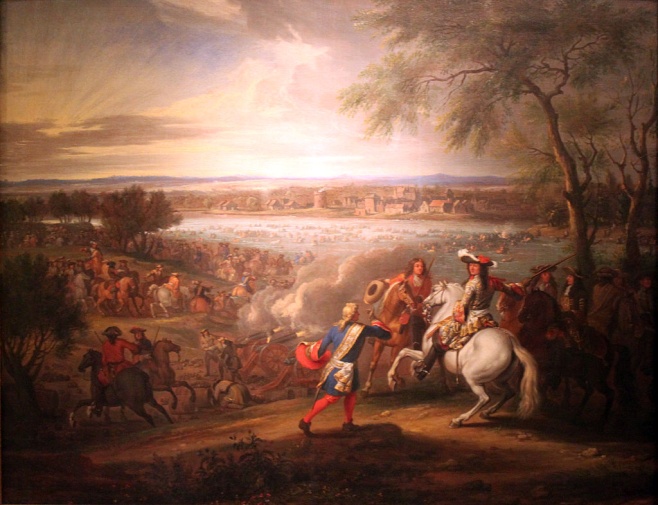 1672: het Rampjaar
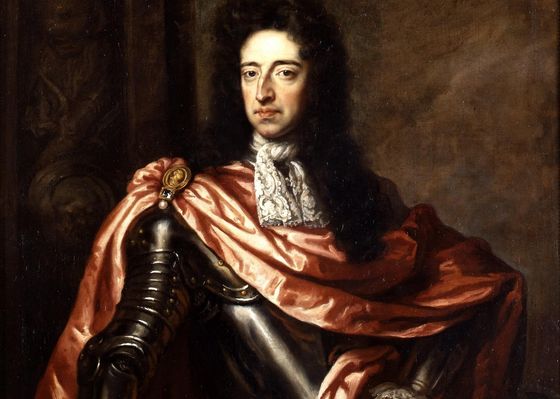 Stadhouderloos tijdperk vanaf 1650
Regenten hebben de macht
Raadpensionaris Johan de Witt
krijgt de schuld van de rampen
Het volk roept om Willem III
Willem III wordt stadhouder
Gebroeders de Witt geëxecuteerd
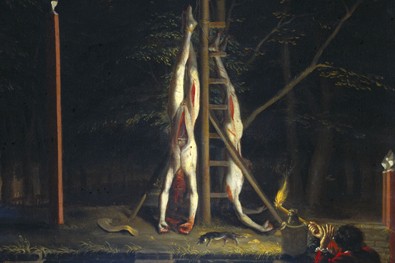 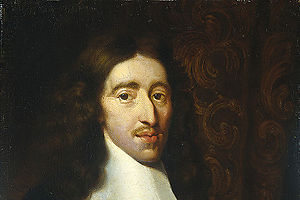 De Republiek wordt bondgenoot van Engeland
Willem III is stadhouder van de Republiek
 Hij wordt koning van Engeland (“Glorious Revolution”) 
 Engeland en de Republiek  bondgenoten

 Oorlog tegen Frankrijk (1689)
 Dure oorlogen
 Einde aan de economische macht
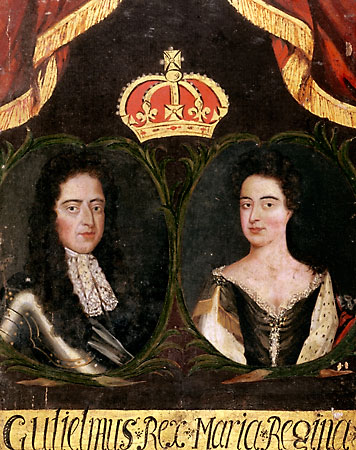 1600
1620
1640
1660
1680
1700
Stapelmarkt Amsterdam
Engelse zeeoorlogen
Stapelmarkt Londen
1672
Het Rampjaar
1648
Vrede van Münster
1611
Amsterdamse beurs
1689
Oorlog met Engeland tegen Frankrijk
1667
Michiel de Ruyter verslaat de Engelsen
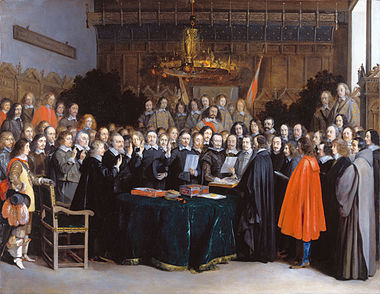 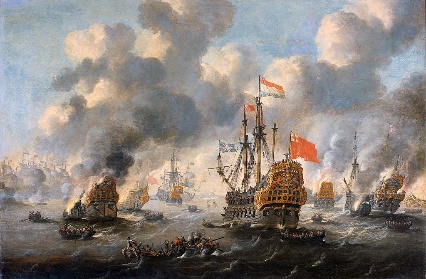 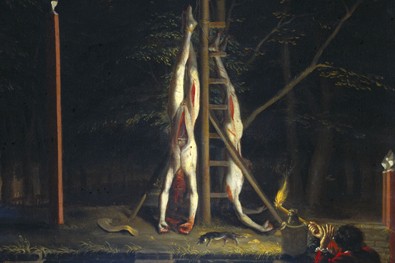 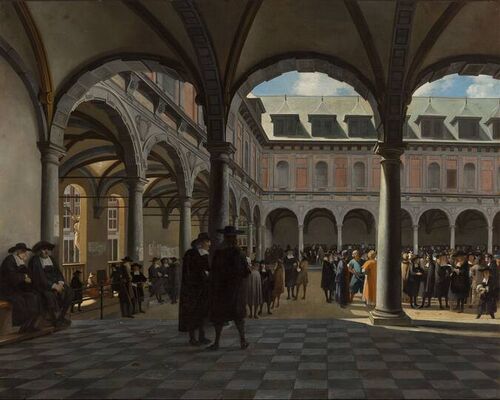 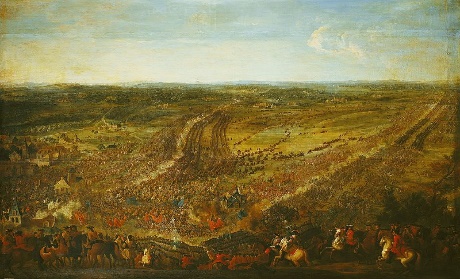